Understand your Bible
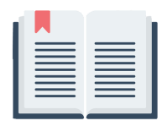 Session 45 Acts 24
Welcome
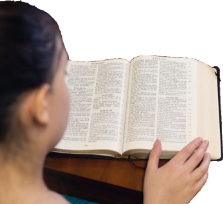 understandyourbible.org
1
Understand your Bible
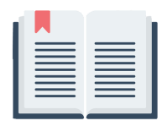 Session 45 Acts 24
What we will see in this chapter:
Details of Paul’s trial with Felix
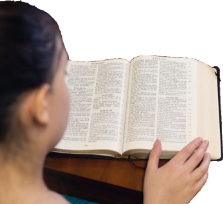 understandyourbible.org
2
Understand your Bible
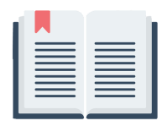 Session 45 Acts 24
Let us read Acts 24
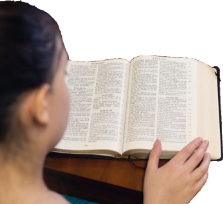 understandyourbible.org
3
Understand your Bible
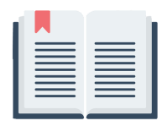 Session 45 Acts 24
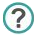 2. Questions
v 1 to 9. Who came to put the Jews’ case and what did he accuse Paul of? 
Tertullus, an orator, came to put the Jews’ case. He accused Paul of being a plague, of instigating Jewish insurrections, of being ringleader of the sect of the Nazarenes and profaning the temple.
v 10 to 13. What did Paul say in response to the Jews’ accusation about his recent past?
Paul said they couldn’t prove any of their accusations. He pointed out that he was in the temple worshipping less than 12 days ago and he wasn’t causing any trouble.
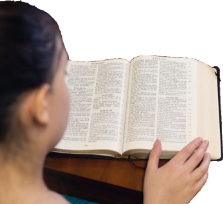 understandyourbible.org
4
Understand your Bible
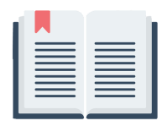 Session 45 Acts 24
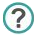 2. Questions
v 14 to 22. What did Paul say he admitted to and believed?
He admitted that he believed the law and the prophets; which the Jews also believed and that there would be a resurrection of the dead.
v 23. What did Felix do after hearing the evidence?
He kept Paul in prison, but allowed his friends to come and see him. 
v 24 to 26. What subsequent contact did Felix have with Paul and what was his reaction?
After a few days he came with his Jewish wife to hear what Paul had to say about faith in Jesus Christ. Felix was terrified by what Paul said, but kept him in prison hoping for bribes from Paul for his release.
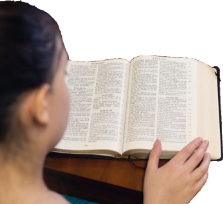 understandyourbible.org
5
Understand your Bible
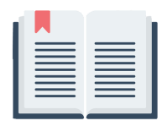 Session 45 Acts 24
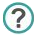 2. Questions
v 27. What happened after two years?
Porcius Festus took over from Felix, who left Paul in prison to please the Jews.
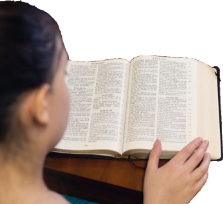 understandyourbible.org
6
Understand your Bible
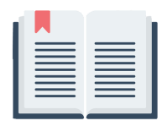 Session 45 Acts 24
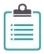 3. First-century Christian beliefs.
Verse
Belief(s)
v 14
Paul worships the God of the Jews and believes what is written in their law and prophets.
v 15
He holds the Jewish hope, believing in the resurrection of just and unjust.
He has a clear conscience regarding his relationship to God and other people.
v 16
understandyourbible.org
7
Understand your Bible
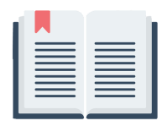 Session 45 Acts 24
Comments or questions
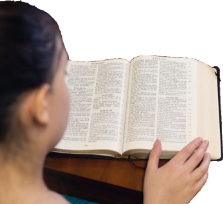 understandyourbible.org
8